Идеологические и духовно-нравственные аспекты противодействия религиозно-политическому экстремизму
1. Сущность комплексного подхода к проблеме противодействия религиозно-политическому экстремизму.
2. Стратегия идеологического противодействия религиозно-политическому экстремизму.
3. Диалог культур, гуманистическое просвещение и воспитание как факторы противодействия религиозно-политическому экстремизму.
1. Сущность комплексного подхода к проблеме противодействия религиозно-политическому экстремизму
Для того чтобы противодействие идеологии экстремизма было эффективным, ему необходимо придать комплексный характер. Оно должно охватывать: 
во-первых, социально ориентированные экономические реформы; 
во-вторых, борьбу против коррупции, бюрократизма, национализма во всех его проявлениях; 
в-третьих, создание широкой информационной базы; 
в-четвертых, разработку общенациональной идеи.
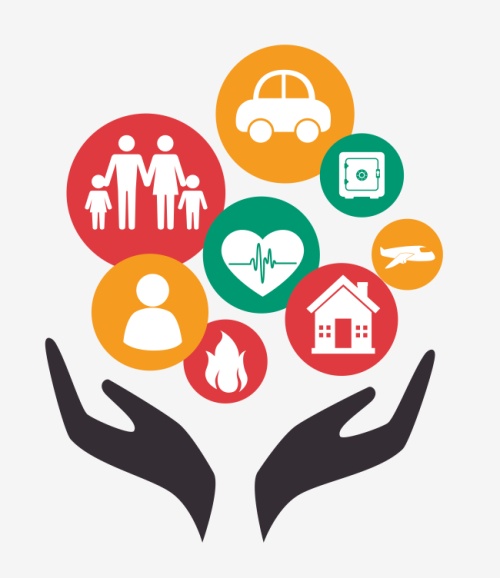 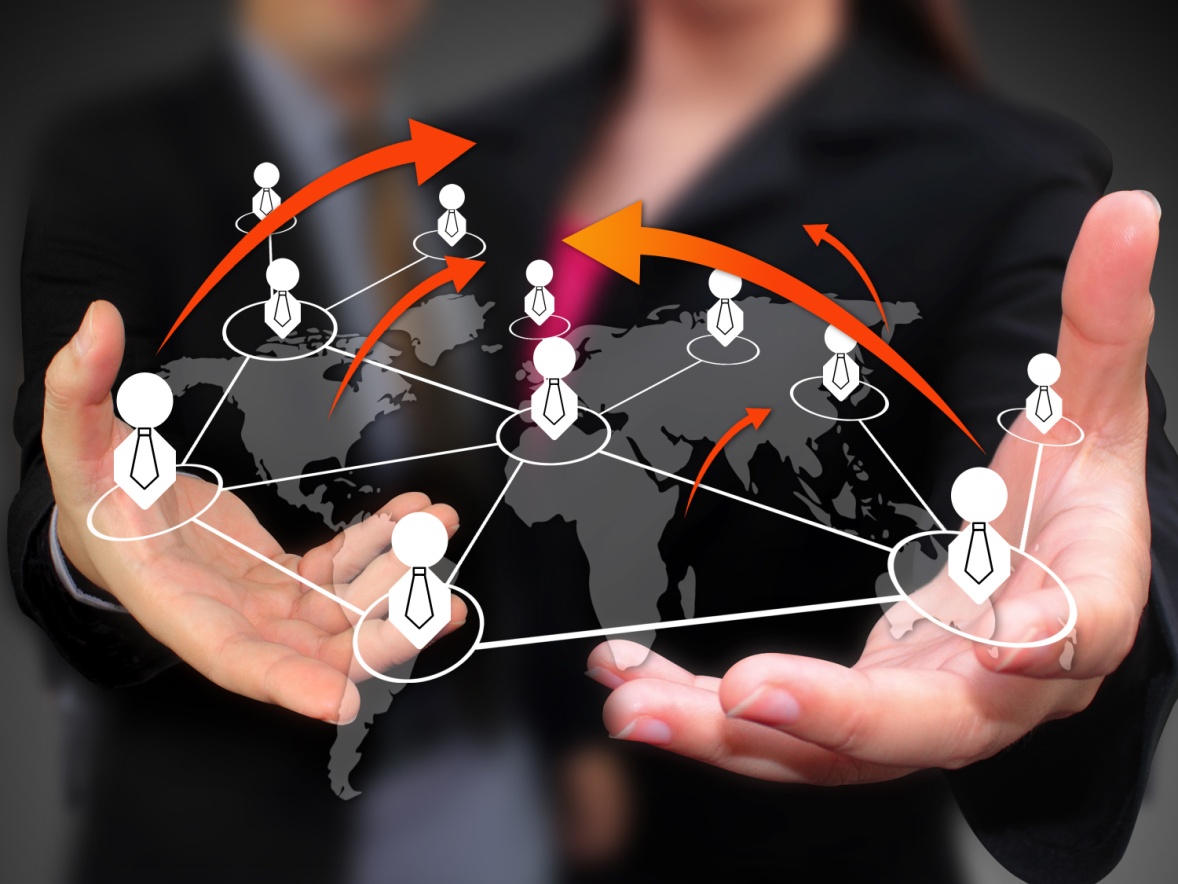 В противодействии религиозно-политическому экстремизму силовые методы неизбежны, но тут должна быть целая система всевозможных мер: политических, экономических и психологических.
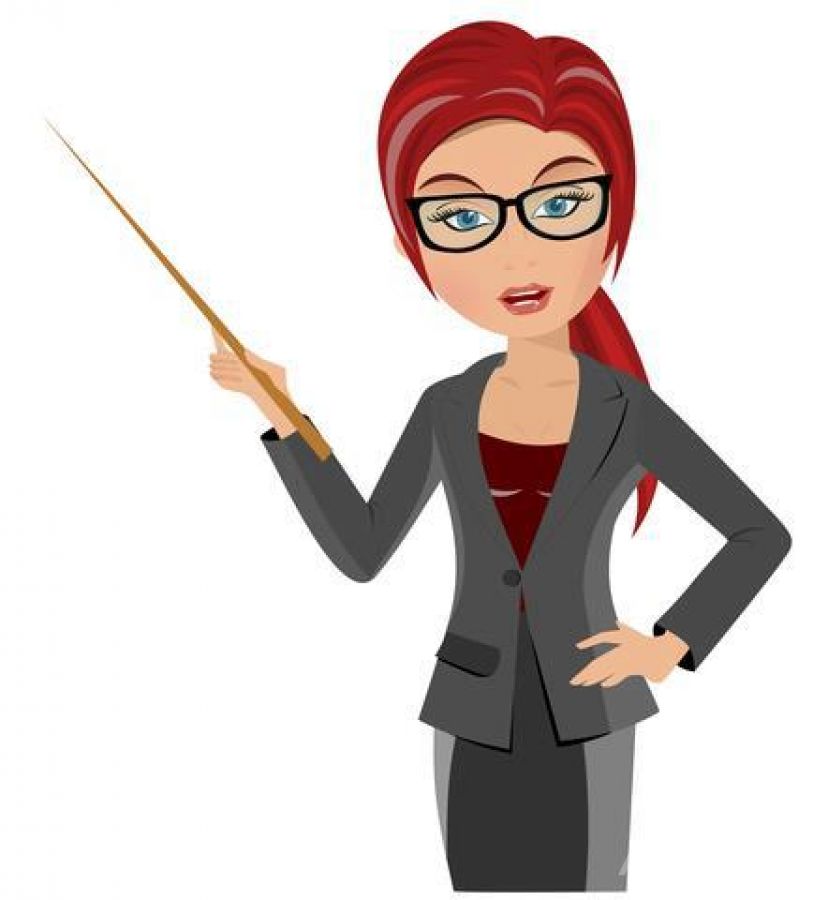 Для противодействия идеологии экстремизма необходима широкая культурно-просветительская работа, пропаганда светских духовно-нравственных ценностей, а также религиозное просвещение масс, направленное на раскрытие сущности идеологии религиозного экстремизма.
2. Стратегия идеологического противодействия религиозно-политическому экстремизму
Рост религиозно-политического экстремизма и терроризма в России происходит на фоне общего роста числа его проявлений в мире. Размах террористических акций дал основание западным исследователям называть последние два десятилетия фазой «века терроризма». Серьезными причинами, порождающими экстремизм и терроризм, стали: криминализация общества; стремление организованной преступности к рычагам власти; коррумпированность властных структур.
Совершенствование политических, экономических, социальных и правовых мер, позволяющих обеспечить предупреждение экстремизма и терроризма, должно занимать одно из ведущих мест в деятельности государственных и муниципальных органов
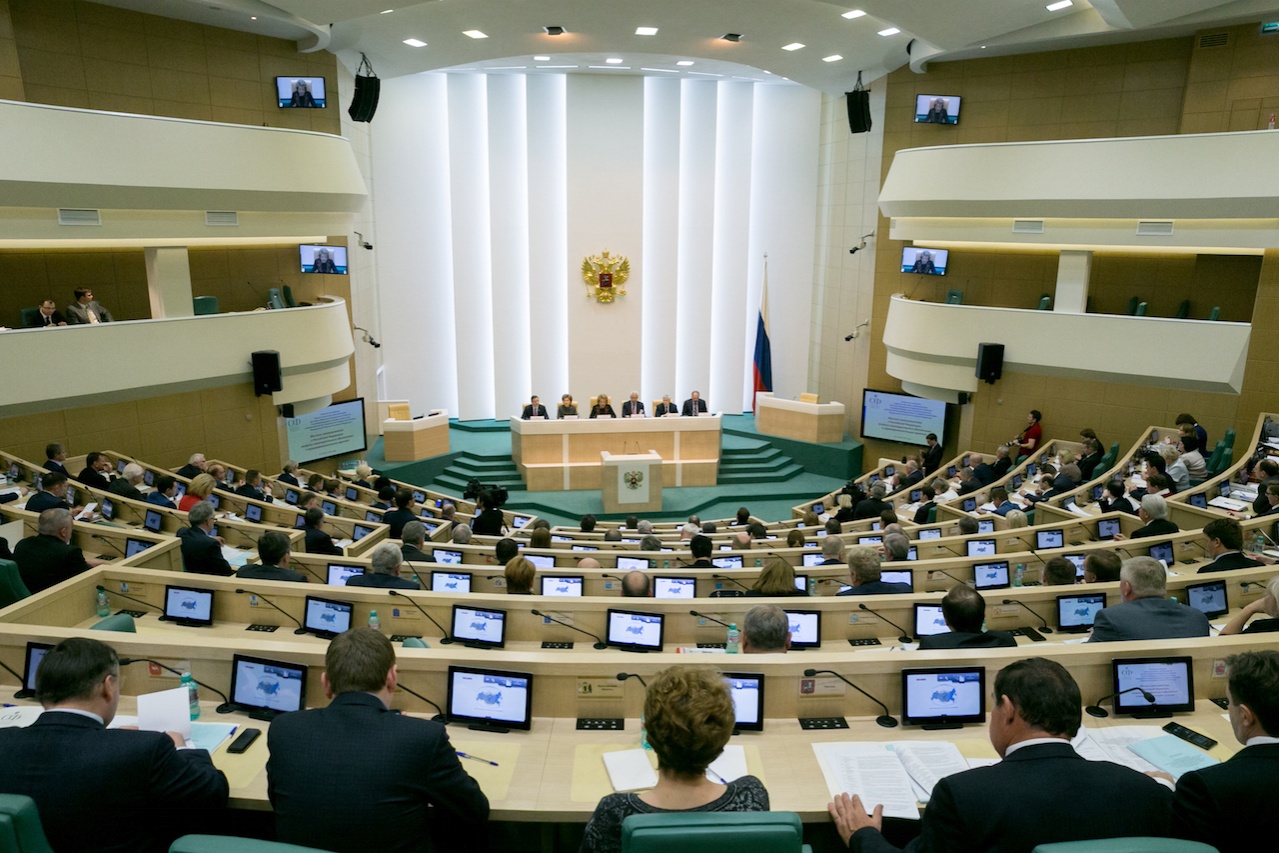 Основными принципами разработки Программы должны быть: 
1. Целенаправленность (определение ряда целей и задач, которые будут решаться на основе единых подходов и общепринятых принципов и направляться на борьбу с религиозным экстремизмом). 
2. Ориентация на конкретный результат (достижение реальных результатов, которые должны проявляться в повсеместном улучшении религиозной ситуации). 
3. Осуществление непрерывного мониторинга Программы (определение степени ее эффективности и внесение необходимых корректив). 
4. Комплексность (реализация скоординированного и сбалансированного подхода государственных органов при широкой поддержке со стороны общественности и традиционных религиозных организаций). 
5. Научность (факты и прогнозы, достигаемые при широком использовании современных научных методик, объединение усилий ведущих ученых, богословов, медиков, политологов, историков, философов, социологов и др. при изучении проблемы распространения экстремистских идей). 
6. Реалистичность (применение сбалансированного подхода, строящегося на широком использовании мер правоохранительного, профилактического и контрпропагандистского характера, направленных на достижение полноценного контроля над этой проблемой со стороны государства и последовательное снижение ее негативного воздействия на общество). 
7. Широта охвата (проблема борьбы с религиозным экстремизмом в равной степени влияет на безопасность личности, общества и государства). 
8. Публичность (снижение уровня угрозы религиозного экстремизма развитию общества, что может быть достигнуто лишь совместными действиями государственных и муниципальных органов). 
9. Международное сотрудничество (проблема борьбы с религиозным экстремизмом приобрела трансграничный и транснациональный характер, особенно явно это прослеживается с начала 90-х годов).
В ходе реализации вышеуказанных целей Программы должны быть обеспечены: 
разработка и реализация конкретных мероприятий, способствующих снижению количества граждан, в особенности молодежи, вовлекаемых в деструктивные религиозные организации, секты и течения; 
совершенствование нормативной правовой базы в области противодействия религиозному экстремизму с приближением ее к международным стандартам; 
реализация мероприятий, направленных на выявление мест тиражирования печатных материалов, аудио-, видеотехники и иных носителей информации экстремистского содержания, снижение активности и пресечение деятельности религиозно-экстремистских организаций.
3. Диалог культур, гуманистическое просвещение и воспитание как факторы противодействия религиозно-политическому экстремизму
Особая роль в идеологическом противостоянии религиозно-политическому экстремизму принадлежит культуре. Применительно к терроризму у культуры есть духовно-творческий антитеррористический потенциал, который может служить мощным рупором пропаганды единства, целостности, дружбы, – т.е. борьбы с проявлением идеологии и практики экстремизма.
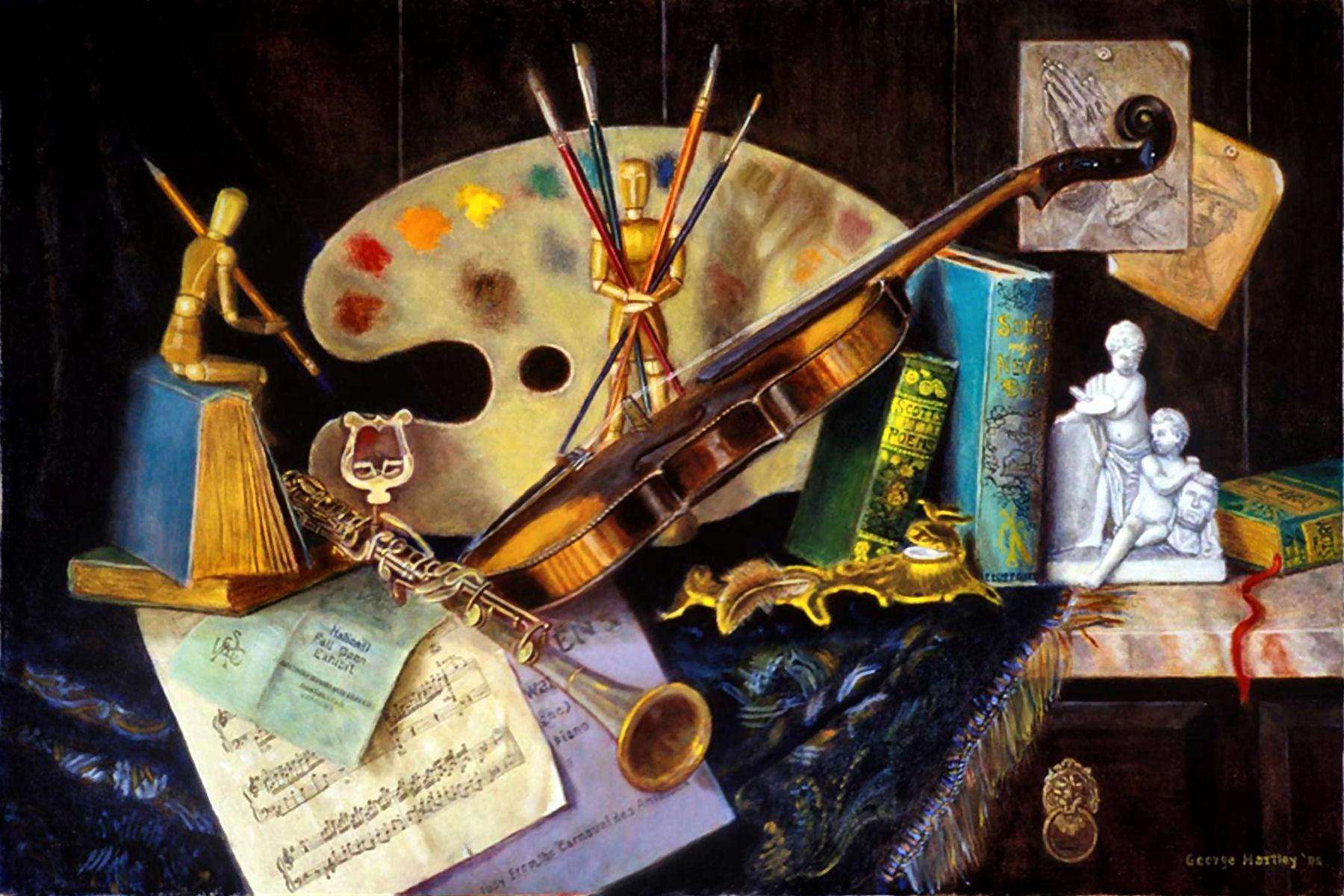 Большую роль в противодействии идеологии экстремизма может сыграть общественность. Она должна формировать такое мнение, чтобы «фанатикам, агрессорам, националистам» и другим подобным им стало неуютно в нашем обществе, где бы они не стали пропагандировать свои идеи: на работе, среди друзей, родственников. Надо окружить их плотной стеной осуждения и непринятия.
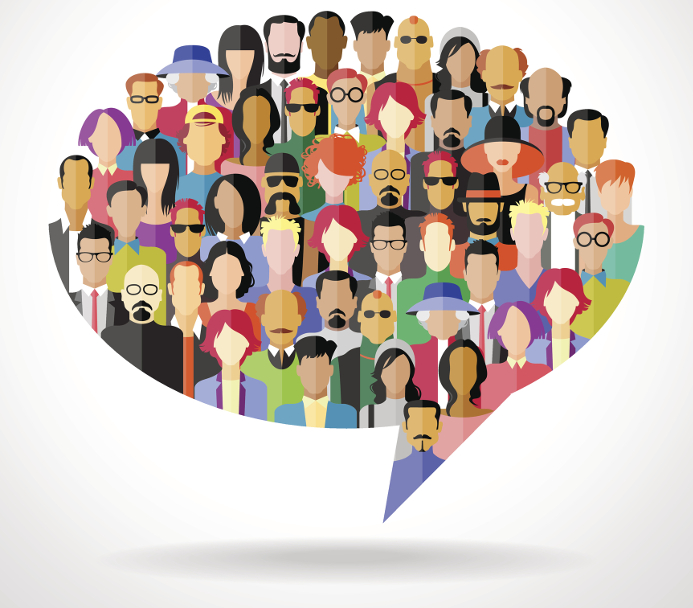 Кроме того, сегодня в России на передний идеологический план должно быть выдвинуто формирование толерантности, терпимости. Причем речь идет не просто о понимании терпимости как воздержания от гнева, раздражения, осуждения и других негативных действий, которые могут обострить любые отношения между людьми. Терпимость должна базироваться не на страхе за негативные последствия от собственной невоздержанности, а на стремлении одного человека понять и принять другого, проникнуть в ценности его духовного мира и без осуждения, дружелюбно и терпимо найти общие пути взаимопонимания и сотрудничества.
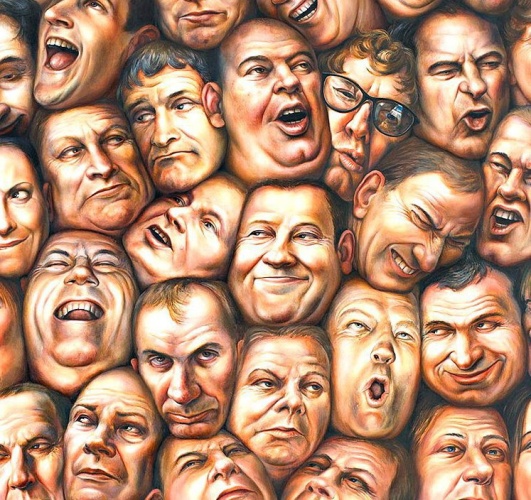 Общество и государство должны бороться со всеми проявлениями экстремизма совместно. Государство должно устранить социально-экономические предпосылки, способствующие возникновению религиозно-политического экстремизма, пресекать противозаконную деятельность экстремистов. Общество с помощью различных объединений и учреждений (в том числе СМИ) должно идеологически противодействовать религиозно-политическому экстремизму противопоставляя, его идеологии гуманистические идеи мира, толерантности, гражданского согласия.
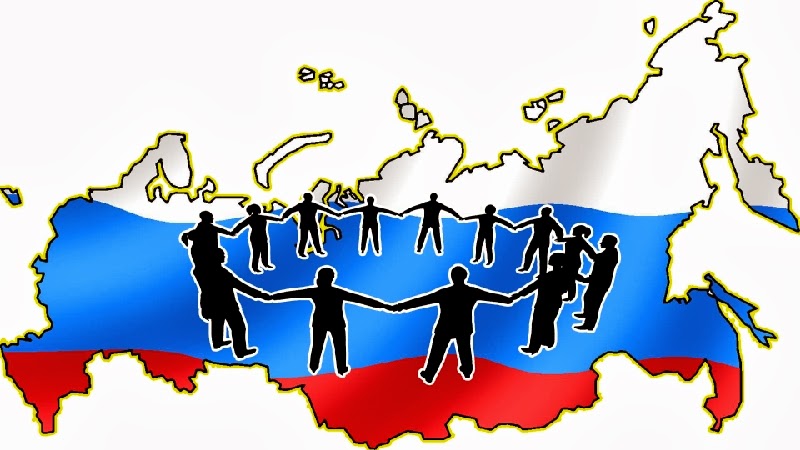 Во всех этих процессах должны участвовать представители государственной власти, местного самоуправления, ученые, деятели культуры, духовенство, педагогические коллективы и средства массовой информации.
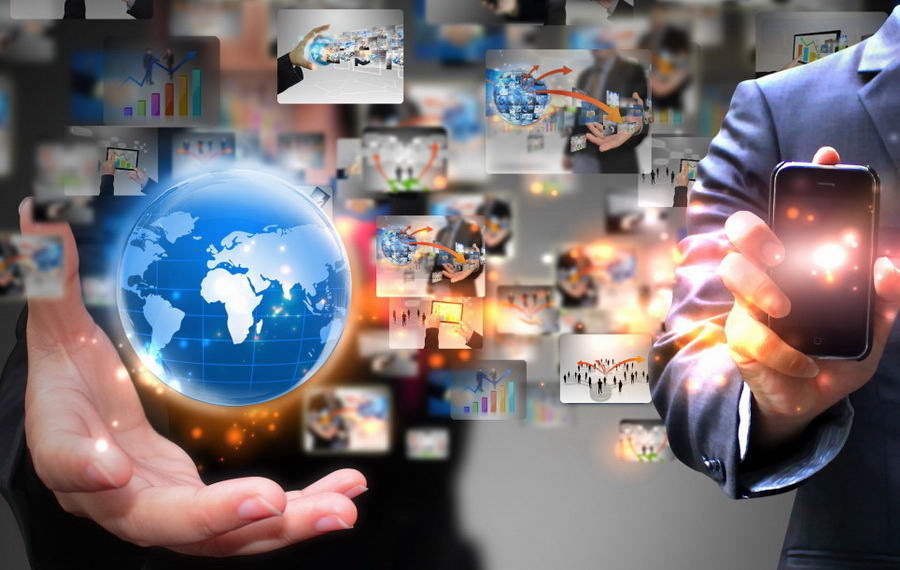